Enrollment Management
Case Studies
Dr. Gregory Peterson
Vice President of Student Support Services
Long Beach City College

Dr. Omid Pourzanjani
Vice President of Instruction and Student Learning
Golden West College
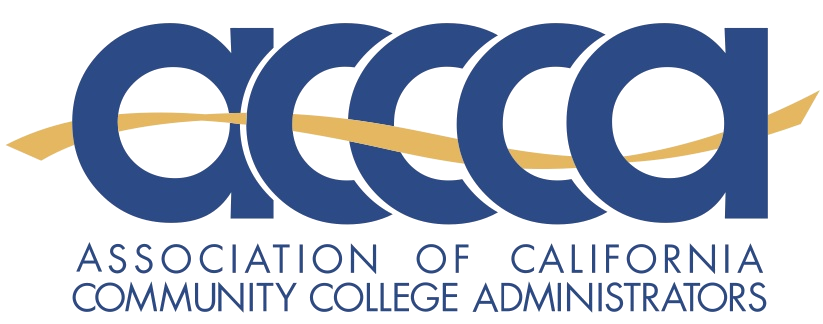 1
Recruitment to Completion
(1)
Programming
(7)
Scheduling
(Enrollment)
(4)
Assessment
(2)
Outreach / 
On-boarding
(5)
Educational Planning
Graduation/ Completion
(3) 
Orientation
(6)
Retention &
Completion
2
Overview
Look at how different components come together to create an enrollment management plan
Examples are provided to help you brainstorm your own possibilities
Most ideas are pilots – Scaling is recent, in progress, or planned
A focus on access through completion and success is new/renewed
3
Recruitment to Completion
(1)
Programming
(7)
Scheduling
(Enrollment)
(4)
Assessment
(2)
Outreach / 
On-boarding
(5)
Educational Planning
Graduation/ Completion
(3) 
Orientation
(6)
Retention &
Completion
4
Area 1:Programming
How do you define and articulate to potential students the educational opportunities provided by your college?
Session Example Strategies:
Completing a comprehensive review of offerings and marketing plan
Developing k-16 career pathways
Targeted accelerated university transfer programs
5
Review of Offerings
College Readiness Bootcamps
Work Readiness Bootcamps
AA/AS Degree and Transfer
STEM Readiness Bootcamps
Direct to Employment
Programming
Out of work college grads
Fresh Out of High School
Career Change
Upskilling/ Skills Update
2 Year Full-Time Roadmaps
3-4 Year Part-time Roadmaps
2-3 Years Full-Time
STEM Defined Pathways
Biology KinesiologyChemistryGeology NursingMathematicsComputer Science
More coming soon!
4/6/8 week sessionsNight 
Weekend
Hybrid
CTE
Roadmaps
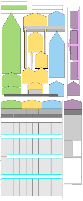 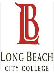 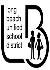 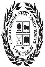 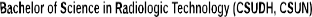 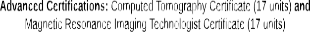 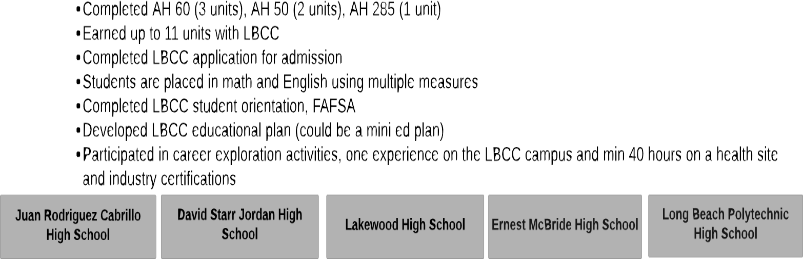 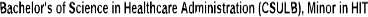 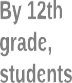 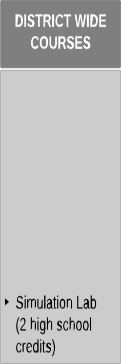 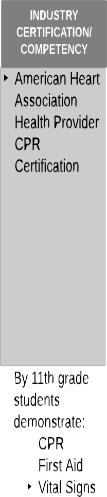 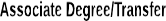 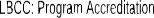 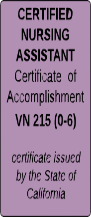 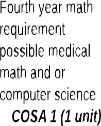 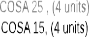 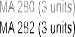 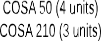 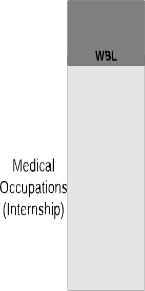 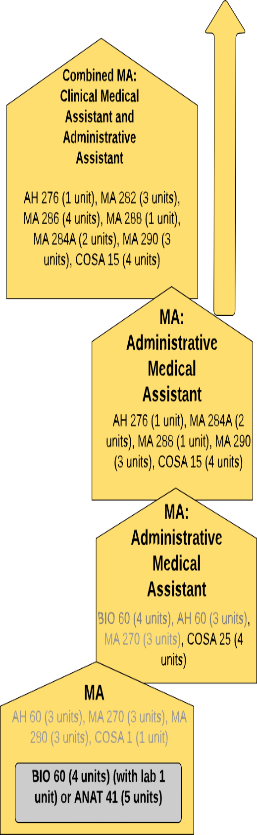 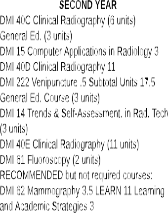 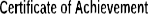 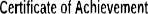 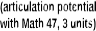 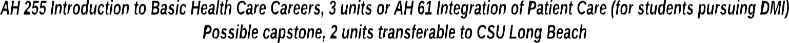 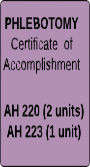 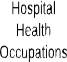 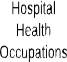 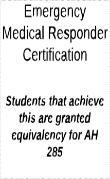 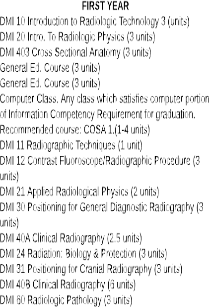 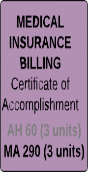 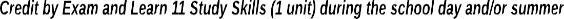 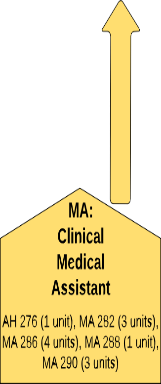 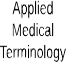 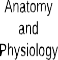 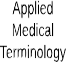 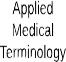 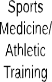 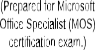 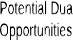 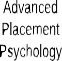 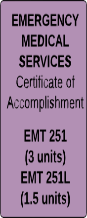 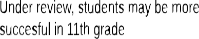 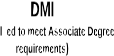 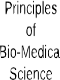 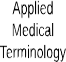 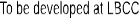 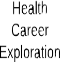 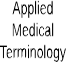 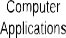 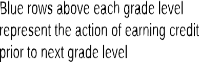 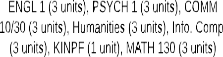 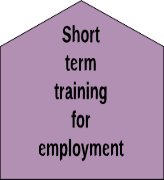 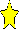 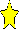 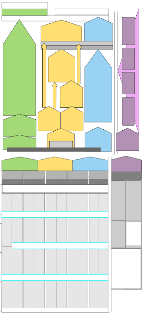 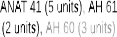 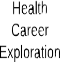 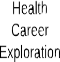 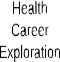 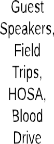 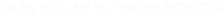 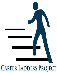 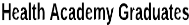 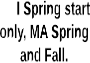 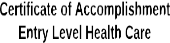 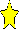 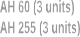 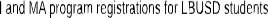 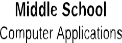 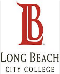 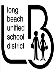 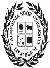 Programming
K-16 Career Pathways
7
Programming
Accelerated University Transfer Programs
ADTs are gaining popularity
Random course taking patterns versus major pathways and “cohorts”
CSUin2 is an example of this model
8
Programming
Two-Year Daytime Pathway
CSUin2
9
[Speaker Notes: I don’t mean to detract from the Accelerate One-Year Model. I definitely support that for a possible capacity of 250-1000 students.   
In addition to that, I think the model below may have the potential to serve a population of 2500-5000.  The GE patterns meets CSU-GE and IGETC Patterns and the load and hours are quite reasonable. Also, the FTES to LHE ratio is quite good at a factor of about 1.5!
I look forward to hearing your thoughts.]
Programming
Two-Year – Evening Pathway
CSUin2
Prep course?
10
[Speaker Notes: Here is an evening two-year model.  I think it is quite doable…]
Area 1:Programming
How do you define and articulate to potential students the educational opportunities provided by your college?
Things to discuss and consider:
Need an inventory of programs you have and the gaps
Consider logical sequences of course-taking patterns
Consider interest and demand
How would you message and promote your offering?
11
Recruitment to Completion
(1)
Programming
(7)
Scheduling
(Enrollment)
(4)
Assessment
(2)
Outreach / 
On-boarding
(5)
Educational Planning
Graduation/ Completion
(3) 
Orientation
(6)
Retention &
Completion
12
12
Area 2:Outreach & Onboarding
How do you attract potential students and get them connected to your college?
Session Example Strategies:
Strengthening K-16 partnership or implementing “promise” agreements
Targeted on-campus freshman outreach activities
Leveraging industry ties to CTE programs
13
Outreach &
Onboarding
K-16 Partnerships & Promise Agreements
College Promise Agreements:

1. Early outreach/universal commitment           4th/5th Grade Tours, 6th Grade Commitment

2. Pipeline from CC to University                          LBUSD-LBCC-CSULB (+LBC)

3. Student Incentives                                               LB College Promise Scholarship
                                                                                        Priority Admissions
                                                                                        Priority Registration
	                                                                      Multiple Measures Assessment
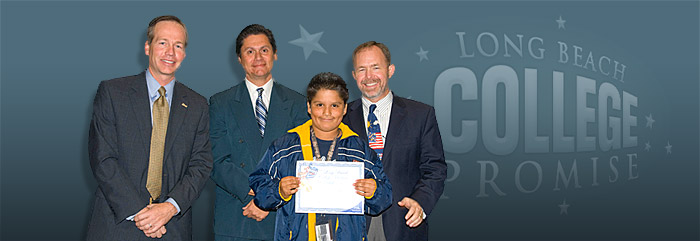 14
Outreach &
Onboarding
On-Campus Freshman Outreach
Turning visitors into applicants (25% increase)
College Application workshops and Financial Aid workshops during College Preview Day and Chican@/Latin@ Day

Increasing services during Freshmen Priority Day
Registering students in guided workshops
Adding Financial Aid workshops
15
Outreach &
Onboarding
CTE Industry Ties
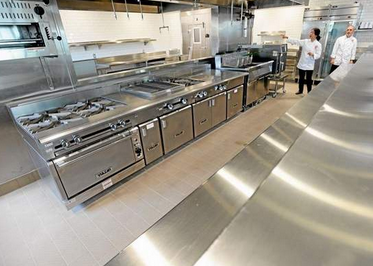 Long Beach Culinary Arts Program
Capitalizing on media attention of new facilities
Leverage advisory boards to market program and build capacity
Provide community/student “engagement points”
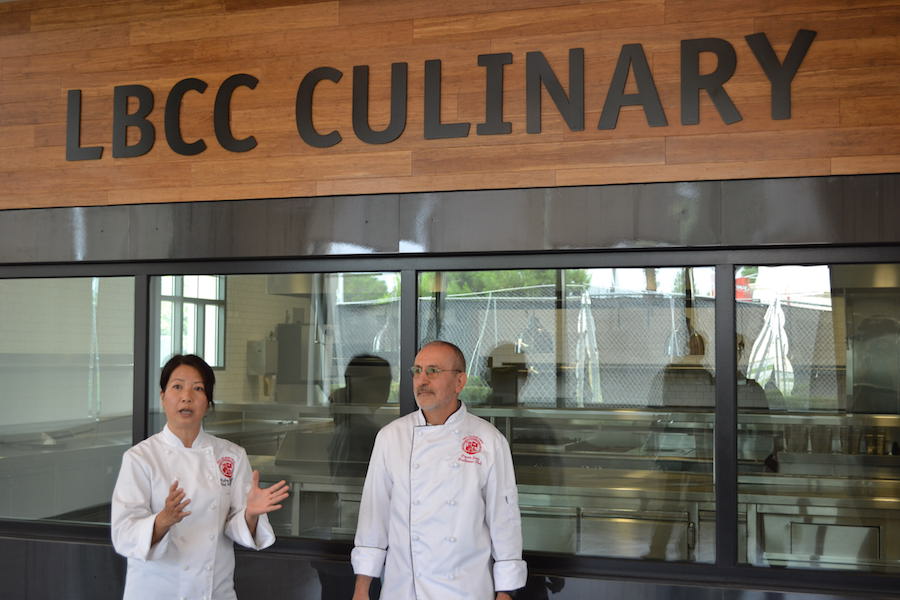 16
Area 2:Outreach & Onboarding
How do you attract potential students and get them connected to your college?
Things to discuss and consider: 
What relationships can you leverage?
What are the programs you will be known for?
How do you get potential students on campus?
17
Recruitment to Completion
(1)
Programming
(7)
Scheduling
(Enrollment)
(4)
Assessment
(2)
Outreach / 
On-boarding
(5)
Educational Planning
Graduation/ Completion
(3) 
Orientation
(6)
Retention &
Completion
18
Area 3:Orientation
How do you ensure that new students have the information they need to navigate the college’s systems and ultimately enroll in and successfully complete classes?
Session Example Strategies:
Implementing just-in-time orientation models
Program-specific orientations
19
Just-in-Time Orientation
Post Assessment
Pre Assessment
Math and/or English  Prep Workshops
Results
Orientation[B]

Financial Aid (4)
Assessment (3)
Orientation[C]

Goal Exploration (5)
Ed Planning (8)
Transcript Submission
Orientation [A]  
Welcome (2)
 (About GWC)
OpenCCC
Career Planning
Major Selection
Transcript
Evaluations
Preliminary
Ed Goal and Plan
Couns. Appt
Degree Planning (DW)
GWC Application
FAFSA Workshop
Formal
Ed Goal and Plan
FAFSA Application
Legend

Workshops/Activity
Orientation
Document/Output
Financial Activity
Counseling
Financial Support $
Orientation [D]
Registration (7)
Fees
Registration
Student Schedule
One Week Prior to Start 

Orientation [F]
Rights &Responsibilities (9)
Title IX(9)
Student Success Tips(9)
Orientation [E]
Academic Expectation (1)
Academic Support (5)
Student Support (5)
First Day of Instruction
Pay
Fees
Onboarding Dashboard
20
Orientation
Program-Specific Orientations
The purpose of the orientation is to:
Provide a program overview, including safety requirements
Provide math skill assessment and opportunity to test out of Electrical Mathematics course and advance directly to next level
Outline certificate and degree requirements and assist with course selection

Nearly 30% (278 of 969) of students passed math assessment, testing out of ELEC 202 (Electrical Mathematics)
Course success rates increased on average 20 percentage points
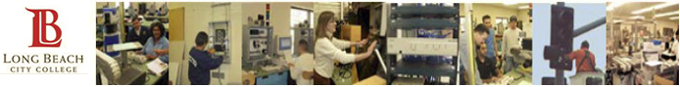 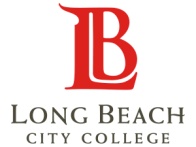 21
Area 3:Orientation
How do you ensure that new students have the information they need to navigate the college’s systems and ultimately enroll in and successfully complete classes?
Things to discuss and consider:
Where are the best points in time to provide information?
What are the best formats/mediums to provide information?
22
Recruitment to Completion
(1)
Programming
(7)
Scheduling
(Enrollment)
(4)
Assessment
(2)
Outreach / 
On-boarding
(5)
Educational Planning
Graduation/
Completion
(3) 
Orientation
(6)
Retention &
Completion
23
Area 4:Assessment
How do you ensure that students are appropriately placed into college-level coursework so that they have the best chance to successfully complete certificate, degree, and transfer requirements?
Session Example Strategies:
Employing pre-assessment workshops
Piloting multiple measures assessment models
Using co-requisite models
24
Math Attrition in Basic Skills
Assessment
25
Assessment
Employing Pre-Assessment Workshops
Math Prep Workshop Results from Local High School
26
Unpredictable Outcomes?!
Assessment
Piloting Multiple Measures
% of students placed in transfer-level math and English courses by placement type and academic year
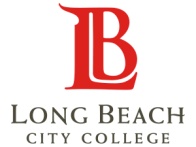 28
Assessment
Piloting Multiple Measures
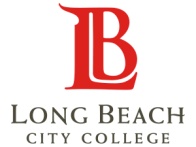 29
Assessment
Using C0-Requisite Models
Integrate needed support in college-­level gateway courses. Depending on the needs of students, three methods are most effective:

1. Single-­semester, co-requisite approaches deliver remediation to students enrolled in traditional single­-semester, college­-level gateway courses.
2. One­-course pathways stretch common single­-semester gateway courses over two semesters instead, benefitting students in need of more academic help while ensuring them full credit that counts toward degrees.

3. Parallel remediation is effective for students enrolled in career technical or applied degree programs. Any academic shortcomings are addressed in connection to the program of study, so needed English and math remediation do not become obstacles to beginning coursework.
30
Area 4:Assessment
How do you ensure that students are appropriately placed into college-level coursework so that they have the best chance to successfully complete certificate, degree, and transfer requirements?
Things to discuss and consider:
How can you make assessment less of a barrier?
How can you accelerate student progress while ensuring readiness?
31
Recruitment to Completion
(1)
Programming
(7)
Scheduling
(Enrollment)
(4)
Assessment
(2)
Outreach / 
On-boarding
(5)
Educational Planning
Graduation/ Completion
(3) 
Orientation
(6)
Retention &
Completion
32
Area 5:Educational Planning
How do you guide students to identify a meaningful academic goal and give them clear directions and support in order to achieve that goal in a timely manner?
Session Example Strategies:
Leveraging abbreviated and comprehensive Student Education Plans (SEPs)
Scaling counseling models
Linking SEPs to schedule creation
33
Ed Planning
Leveraging SEPs
Existing vs. New Students
34
Ed Planning
Scaling Counseling Models
35
Ed Planning
Linking SEP to Schedule Creation
How accurate is our SEP data?
How accessible is our SEP data?
How closely are students following their SEPs?
How do you incentivize a student to follow an SEP?
How many colleges are they maintaining SEPs at?
Tying priority registration to courses on SEPs
Could SEP data be used to inform scheduling?
36
Area 5:Educational Planning
How do you guide students to identify a meaningful academic goal and give them clear directions and support in order to achieve that goal in a timely manner?
Session Example Strategies:
How can you get more students on a guided pathway earlier?
How can SEPs inform your scheduling process?
37
Recruitment to Completion
(1)
Programming
(7)
Scheduling
(Enrollment)
(4)
Assessment
(2)
Outreach / 
On-boarding
(5)
Educational Planning
Graduation/ Completion
(3) 
Orientation
(6)
Retention &
Completion
38
Area 6:Retention & Completion
How do you keep students engaged and progressing towards their academic goals? How do you help them achieve their goals?
Session Example Strategies:
Employing tuition fee payment strategies and other financial supports for students
Using proactive “nods and nudges” to communicate to students vs. compliance communication
Detecting near finishers early & identifying overlooked completers
Getting students connected and engaged
39
Retention & Completion
Employing Financial Supports
Drop for Non-Payment
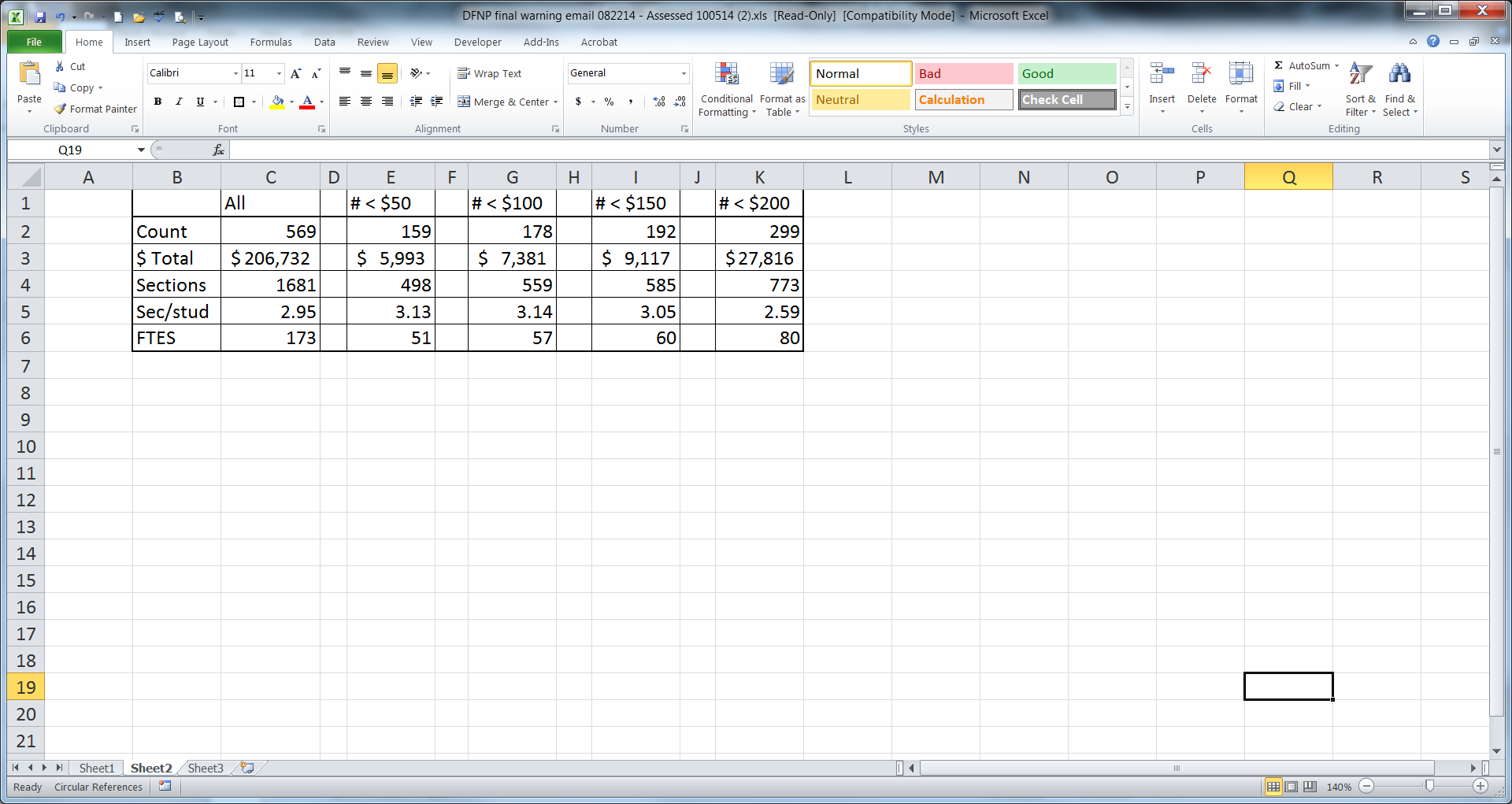 First batch dropped 17 out of 717.
Dropped less than 50% in total for the term.
40
Retention & Completion
Payment Strategies & Financial Supports
Dropping for Non-Payment
Emphasizing FAFSA Deadline/Timely Awarding
Availability of Textbooks—Textbook Vouchers
http://oerconsortium.org/
http://rrut.com/free-college-textbooks-online/
Streamlined Promise Scholarship
Student Payment Plans
41
Persistence Predictors
Data from Civitas implementation at GWC:
Students taking 6 or more units were significantly more likely to persist than those taking only one class. 
Those with a 2.20 GPA or higher are significantly more likely to persist.
There is a persistence tipping point for students receiving $300 or more per unit for Financial Support.
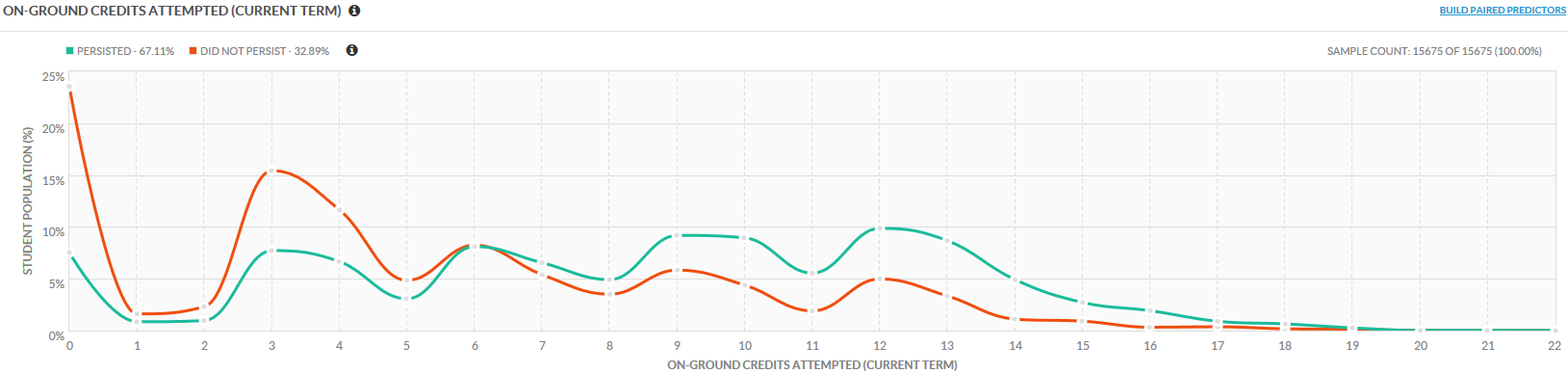 Retention & Completion
Nods and Nudges
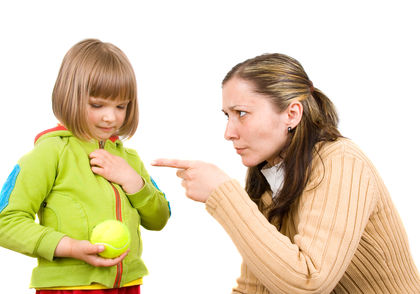 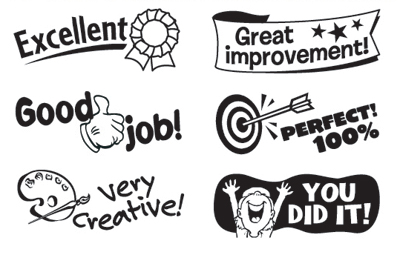 43
Retention & Completion
Focusing on Success:Nods and Nudges
[Sending probation/disqual letters each semester]

Sending out letters to first-semester and first-year completers congratulating them
Tracking and connecting with students that have finished 30 units with the college
Searching through records for students that are 2-3 courses from completion

Which is harder: Getting new students or keeping the ones the college has?
44
Retention & Completion
Early Detection of Near Finishers or Overlooked Completers
45
Retention & Completion
Early Detection of Near Finishers or Overlooked Completers
46
[Speaker Notes: the SPAR rate is significantly lower than the 30 unit completion rate.  This means lots of students are making quite a bit of progress towards a completion but still end up with no official completion.  These students are an easy target for additional completions.]
Student Engagement
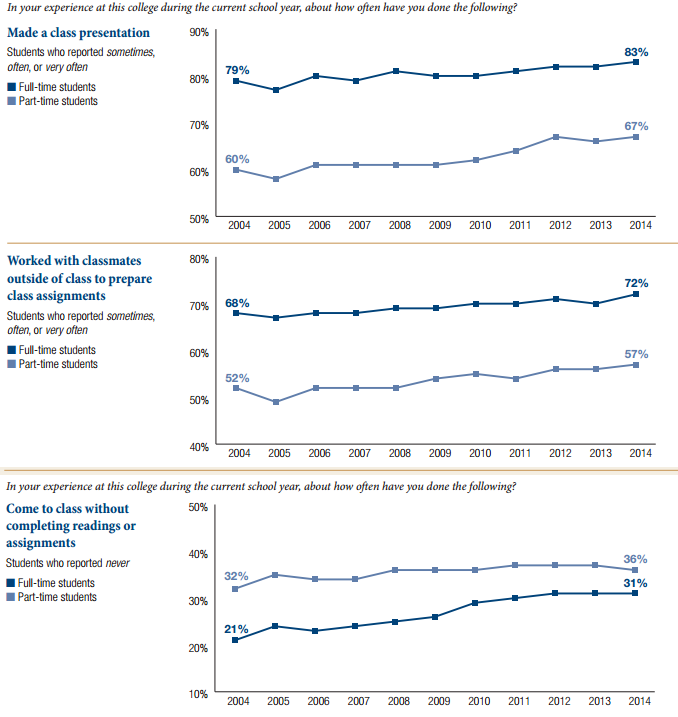 http://www.ccsse.org/docs/Engagement_Rising.pdf
47
Student Engagement Strategies
Academic goal setting and planning 
Orientation 
Accelerated or fast-track developmental education 
First-year experience 
Student success course 
Learning community 
Experiential learning beyond the classroom 
Tutoring 
Supplemental instruction 
Assessment and placement 
Registration before classes begin 
Class attendance 
Alert and intervention
48
http://www.ccsse.org/docs/Matter_of_Degrees_2.pdf
Area 6:Retention & Completion
How do you keep students engaged and progressing towards their academic goals? How do you help them achieve their goals?
Things to discuss and consider:
Improving financial support strategies such as delaying-drops and textbook vouchers
Using positive reinforcements
Proactively monitoring students’ success
Impact of student engagement and connection to the college and other students
49
Recruitment to Completion
(1)
Programming
(7)
Scheduling
(Enrollment)
(4)
Assessment
(2)
Outreach / 
On-boarding
(5)
Educational Planning
Graduation/
Completion
(3) 
Orientation
(6)
Retention &
Completion
50
Area 7:Scheduling
How do you most efficiently schedule courses in order to increase student persistence and completion?
Session Example Strategies:
Employing regular schedule analysis
Monitoring waitlists and success rates
Establishing course priorities
51
Scheduling
Regular Schedule Analysis
Year Ahead vs. JIT
How much of your schedule should be published a year in advance?
Disconnecting scheduling from faculty assignments!
How much of the schedule should be Just-in-Time?
Consideration for random demands?
Consideration for student educational plans?
52
Scheduling
Demand vs. Contribution
Four Quadrants
Green (Q1): High demand, High capacity
Amber (top left) (Q2): High demand, low capacity
Red (Q3): Low demand, low capacity
Amber (bottom right) (Q4): Low demand, high capacity
53
Santanu Bandyopadhyay  @ cypresscollege.edu
Monitoring Waitlists
Scheduling
History 101 is a high demand course and wants to add more sections
54
JoAnna Schilling  @Cerritos.edu
Scheduling
Solid Fill Ratio, Completion, and Success
55
JoAnna Schilling  @Cerritos.edu
Scheduling
Establishing Course Priorities
Psychology and Poli Sci 101 Are Also High Demand Courses
56
JoAnna Schilling  @Cerritos.edu
Scheduling
To Add or Not To Add PSYCH 101?
57
JoAnna Schilling  @Cerritos.edu
Scheduling
What Would You Do?
58
JoAnna Schilling  @Cerritos.edu
Area 7:Scheduling
How do you most efficiently schedule courses in order to increase student persistence and completion?
Things to discuss and consider:
Tools and practices for schedule analysis
Tools and practices for monitoring enrollment trends
Establishing course priorities
59
Q&A
Discussion
60
Enrollment Management
Case Studies
Dr. Gregory Peterson
Vice President of Student Support Services
Long Beach City College
gpeterson@lbcc.edu

Dr. Omid Pourzanjani
Vice President of Instruction and Student Learning
Golden West College
opourzanjani@gwc.cccd.edu
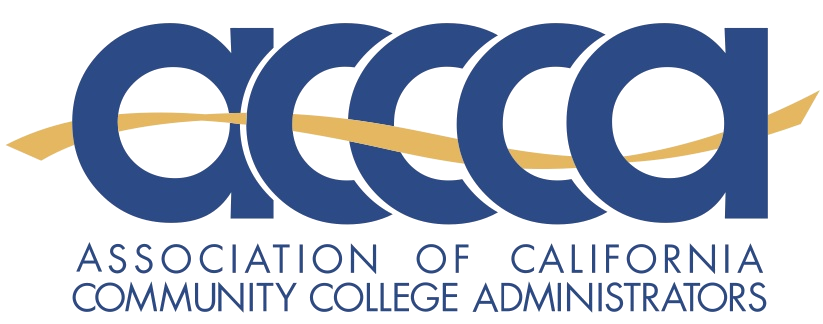